Ms. Rhodes’s
MaY 8-12, 2023
newsletter
May 9th  – Chewacla Field Trip
May 25th – Last Day of School
Reading
Unit 10: Actions, Reactions, and Interactions
Cause and Effect
Context Clues
Steps of a Procedure


Word Study
Related Words
sacred
sacrifice
solve
solution
invent
invention
explain
explanation

WRITING
Wild Robot Writing Prompt

Math
Stepping up to 4th Grade
Place Value Relationships
Multiply by Multiples of 10, 100, 1,000
Multiply 2 digit numbers by multiples of 10

Science/S.S.
Magnets
Important Dates
Upcoming Tests
Contact Information
Email: mkhodes@auburnschools.org   Phone #: 334-887-2110
Reminders
Read 20 minutes each night
Practice math facts
Read Automaticity sheet 
Practice word study skills
What we’re Learning
Friday 05/12 – Reading Test
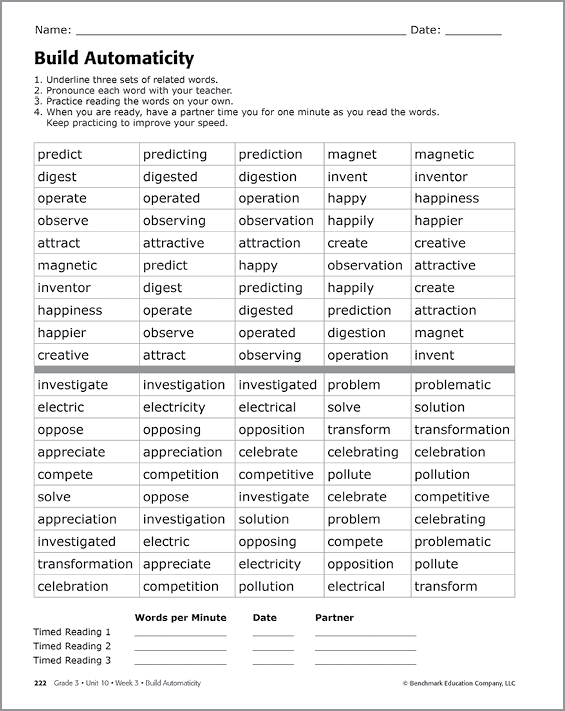